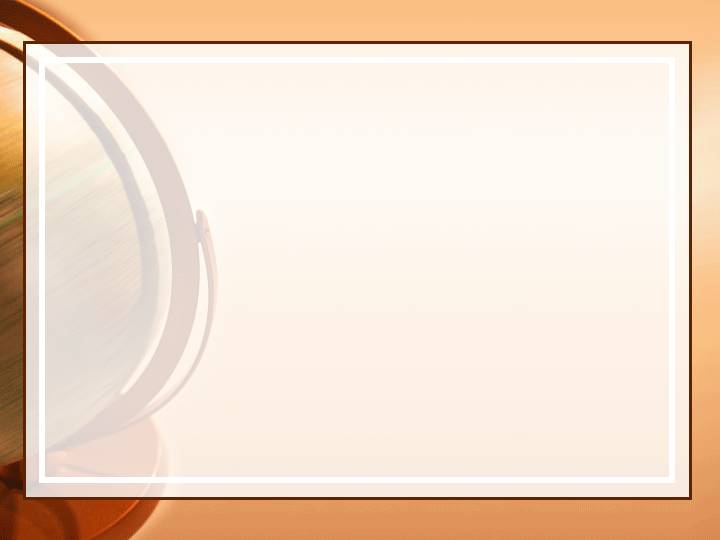 Государственное  бюджетное общеобразовательное учреждение Ленинградской области  «Сланцевская  школа – интернат, реализующая адаптированные образовательные программы»
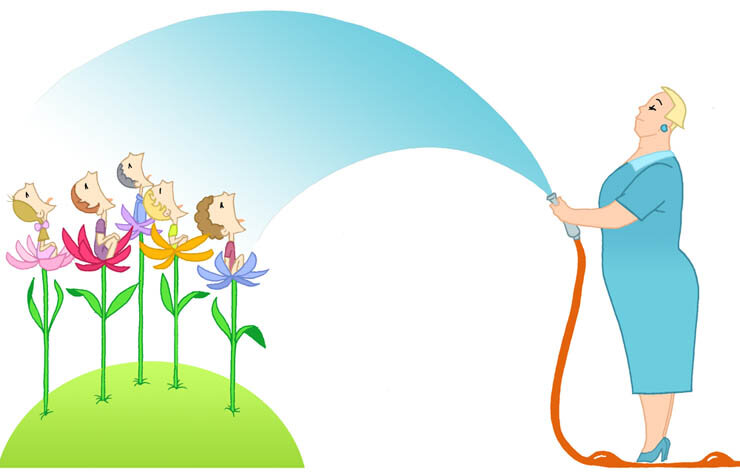 АНАЛИЗ РАБОТЫ
 
   НАД МЕТОДИЧЕСКОЙ ТЕМОЙ 
ЗА 2019  -2020, 2020 – 2021  УЧ. ГОД
возрастная категория: обучающиеся 8 класса

Выполнила: Талькина С.Е, воспитатель
первая квалификационная категория

г. Сланцы
2021 год
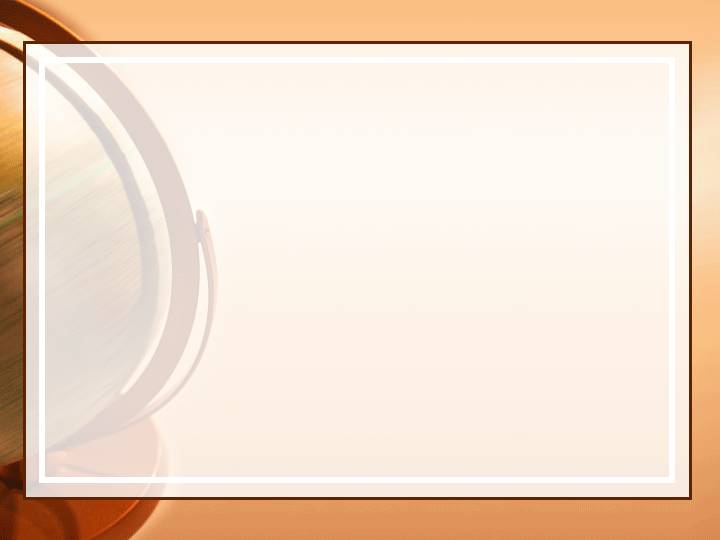 МОНИТОРИНГ РАЗВИТИЯ ЛИЧНОСТНЫХ КАЧЕСТВ ОБУЧАЮЩИХСЯ
( в динамике)
Мотивация
 
 
       








 Вывод: на конец учебного года у  обучающихся наблюдается положительная динамика:
- сформирован познавательный мотив, стремление  выполнять все предъявляемые  требования;
- стараются  четко следовать  всем указаниям педагогов;
- добросовестны и ответственны к выполнению заданий и поручений;
-  переживают, если получают неудовлетворительные оценки; 
-  посещают школу охотно, предпочитают  не пропускать занятия без уважительной причины; 
 - не испытывают серьезных  затруднений  в учебной деятельности; 
- выполняют домашнее задание  с желанием, пониманием, стараются самостоятельно;
- находятся в состоянии  устойчивой  адаптации  к  школе;
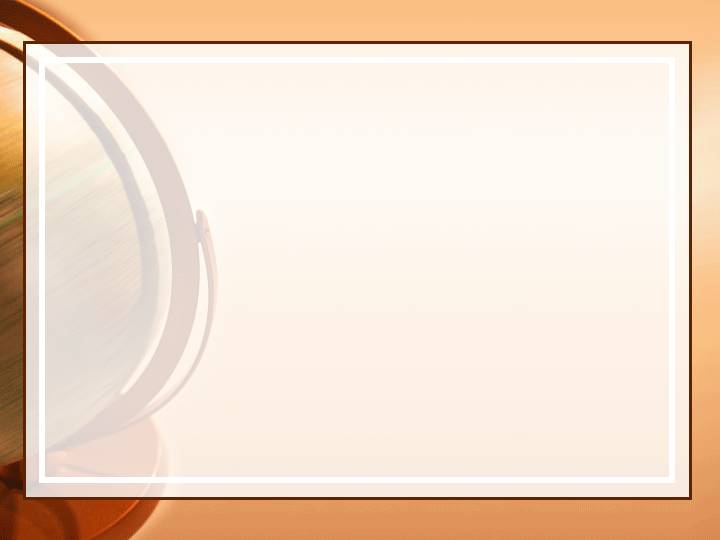 Коммуникация
Вывод: на конец учебного года у  обучающихся  выявлена положительная динамика:
 - владеют   словесными и невербальными средствами общения,  техникой установления контакта;  
- умеют  понимать и выражать свои чувства;
-  вежливы  в общении,   доброжелательны,  адекватно  реагирует на замечания  взрослых;
-  стараются осмысленно употреблять вежливые слова, в общении не конфликтны;
-  на возрастном  уровне усвоены социальные нормы и правила культуры поведения;
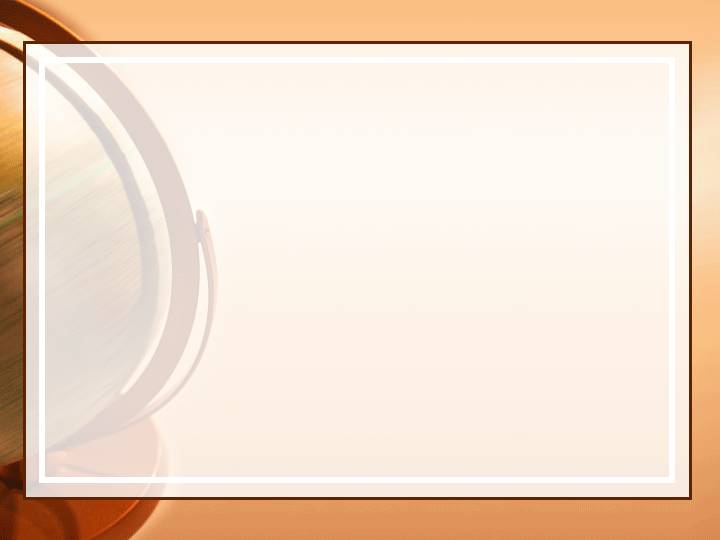 Нравственные ценности













Вывод: на конец учебного года у  обучающихся  выявлена положительная динамика:
- понимают значимость трудовой деятельности, знают о профессиях;
- проявили практическую готовность к бытовому и производительному труду;
-  выявлена  динамика изменения знаний о правилах безопасности и умениях их исполнять; 
 - проявляют спокойствие, миролюбивую натуру, сбалансированность внутренних процессов, адекватные эмоциональные реакции;
- выявлены положительные  позитивные качества личности и  умение управлять своими эмоциями в различных ситуациях;
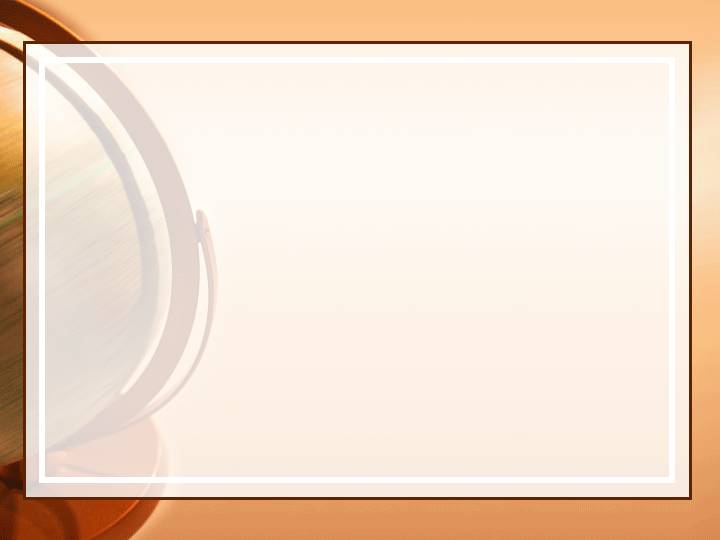 Социализация










Вывод: на конец учебного года у  обучающихся  выявлена положительная динамика:
- сформированы  адекватные возможности и ограничения в совместной деятельности;
- развиты  навыки самообслуживания (дома и в школе);
- стараются  верить  в свои силы и доводить начатое дело до конца;
- осознают значимость своего «Я», социальную роль в коллективе;
- готовы   к взаимодействию с разными группами людей;
- стараются  организовать свой досуг, независимо от того, чем заняты другие дети;
- являются  активными участниками  происходящего;
- свободное время  стараются проводить  с пользой для себя и других;
- стараются выполнять все действия самостоятельно и помогают другим воспитанникам в развитии навыков        самообслуживания и самостоятельности;
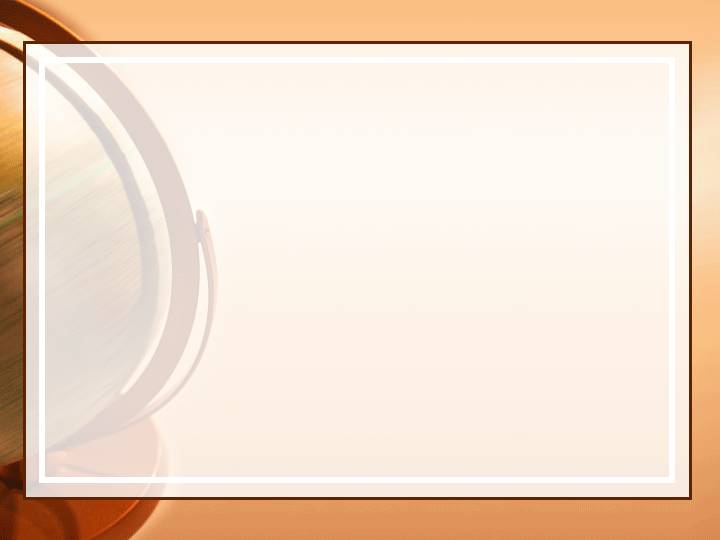 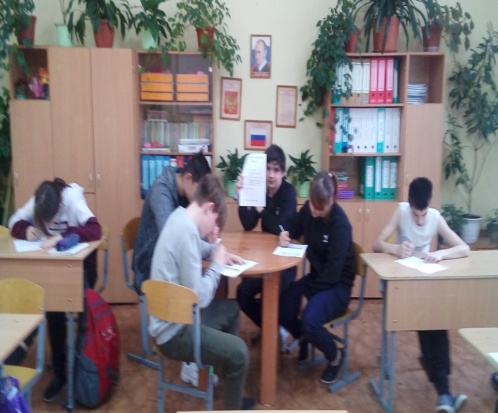 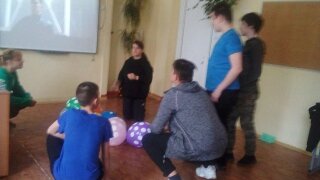 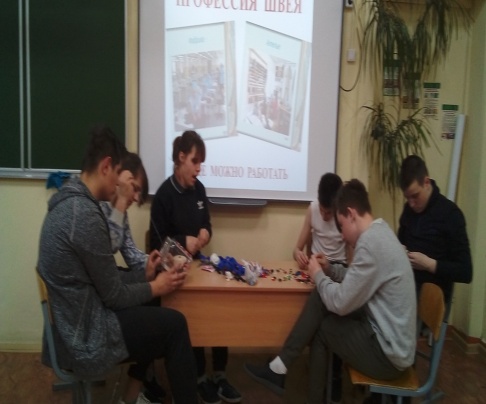 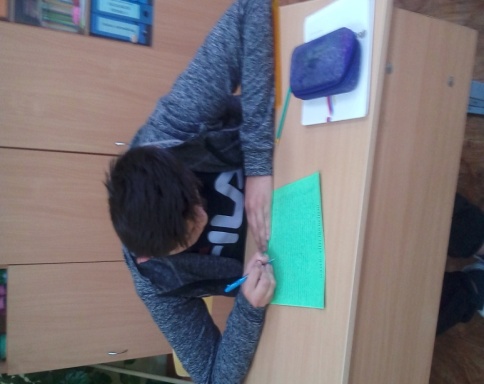 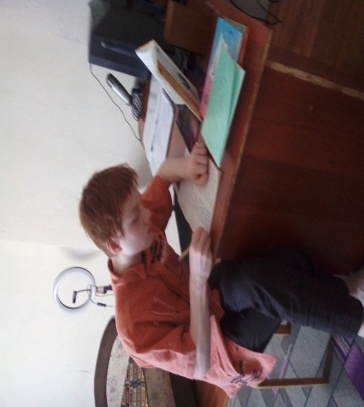 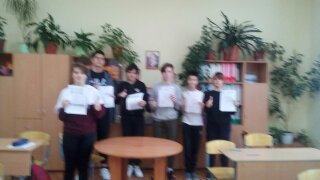 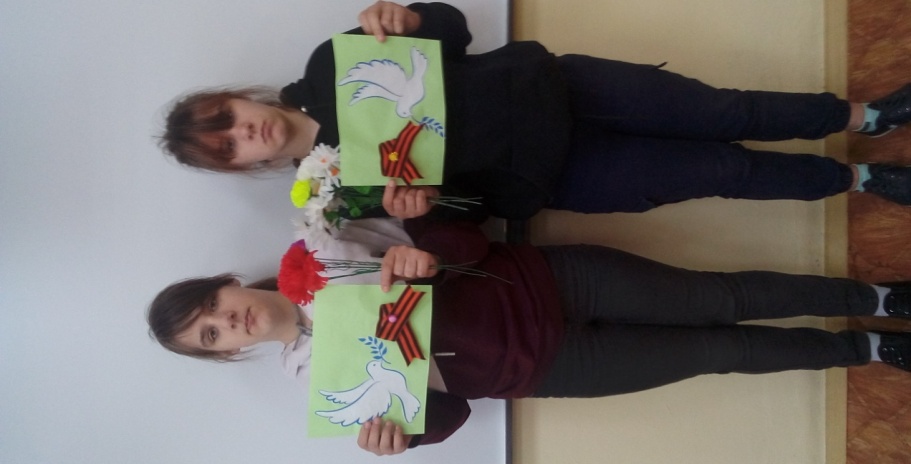 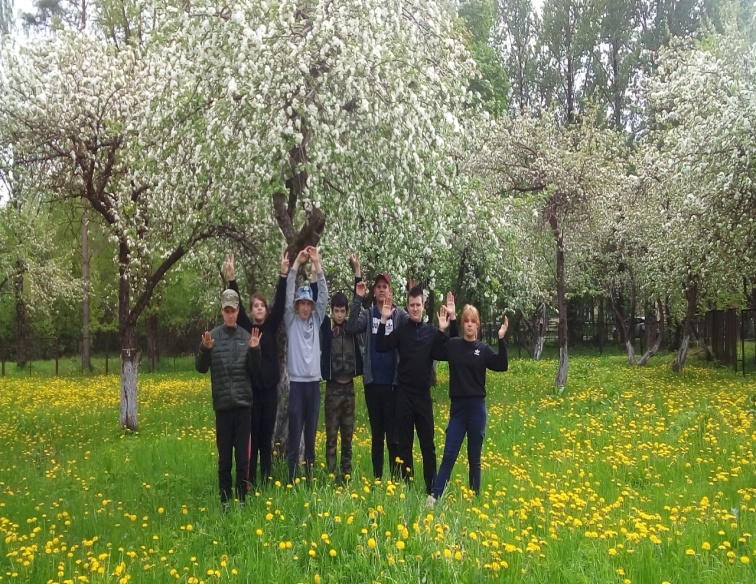 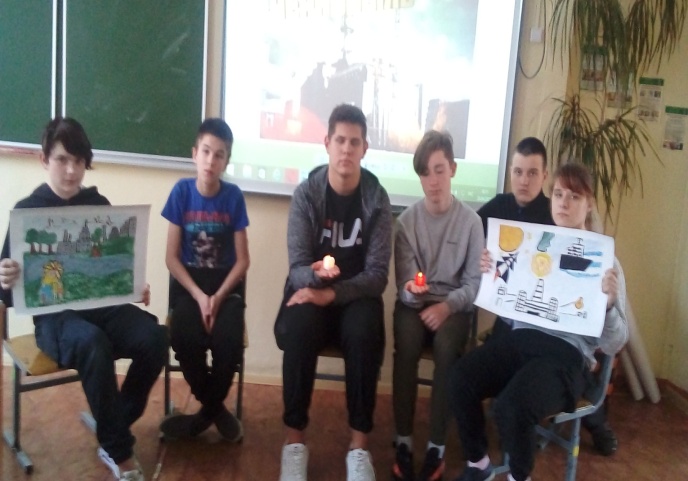 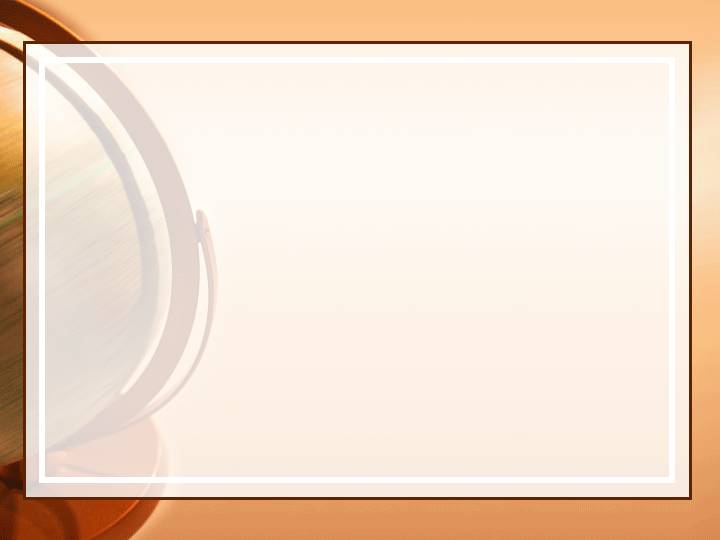 Общий вывод:
по итогам анализа   работы  над методической темой  выявлено:
 воспитательные  цели  и задачи решены;
у обучающихся имеется положительный опыт осуществления взаимодействия со всеми участниками образовательного и воспитательного процесса;
  отмечается  активное участие обучающихся  класса в жизни школы и региона; положительное отношение к учебно – воспитательному  процессу;
    повысился уровень воспитанности класса на конец учебного года; 
наблюдается  динамика  по всем  направлениям воспитательной работы с классом;
коллектив класса стал более сплочённым
 
Перспективы работы на следующий учебный год:

 Расширение знаний о профессиях, рекомендуемых детям данной возрастной категории;
Определение плана  ближайших шагов на профессиональном пути с учетом личностных особенностей, интересов, склонностей и возможностей; 
Повышение  заинтересованности  детей в сохранении и укреплении здоровья;  Совершенствование  форм работы, направленных на формирование положительных мотивов трудовой деятельности, целеустремленности;
 Развитие готовности к социальному взаимодействию,  умению гибко реагировать на изменения в современном обществе;
  Развитие активной  гражданской позиции,  чувства патриотизма,  ответственности, инициативы.